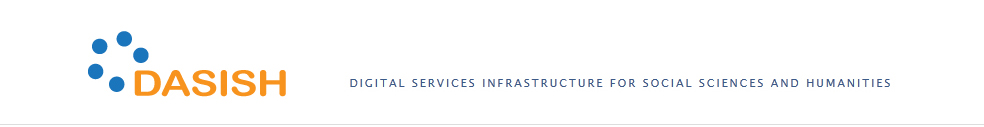 FIM for the SSH
Daan Broeder & Dieter van Uytvanck 
TLA - MPI for Psycholinguistics / DASISH & CLARIN
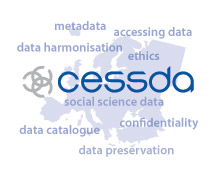 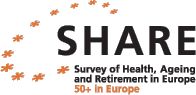 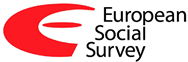 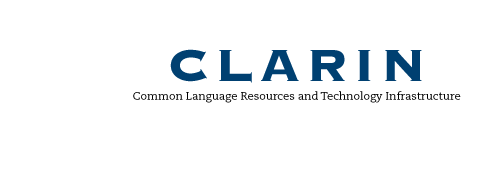 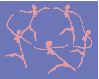 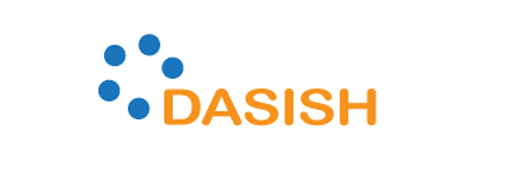 DASISH
ESFRI CLUSTER project for the Social Sciences and Humanities
Aimed at identifying and developing common services of the SSH research infrastructures
CESSDA, CLARIN, DARIAH, ESS, SHARE
AAI:
“to link up particular with GEANT/eduGain to create a broad SSH based AAI trust domain and with the emerging data infrastructures”
DASISH uses previous CLARIN work with FIM as a starting point
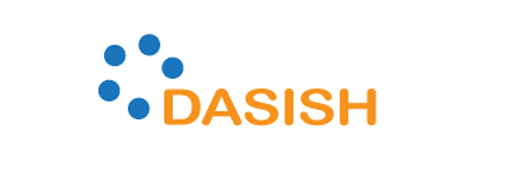 Acceptability FIM for SSH
For CLARIN and DARIAH this is ok
Provided we overcome the organizational IdP problems. 
CESSDA more problematic
Different opinions within CESSDA
Tradition using also central user management
Concern for sensitive data
When will FIM allow for different security levels?
Some archives are small organizations without the tech support needed for FIM
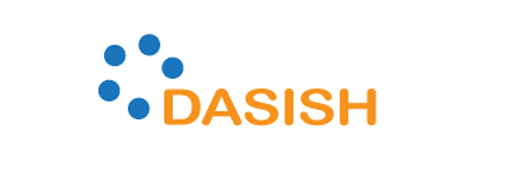 CLARIN SPF
Organization of SPs that provide services to EU wide base of users of language data and technology 
Originally created to:
Coordinate access policies for CLARIN services
Have a contract partner for the national IDFs 
Exchange metadata with the national IDFs
(eduGain at that time (2010) was unavailable)
Introducing the CLARIN ERIC as a contracting party
Some legal issues needed to be cleared (done)
Testing expansion with other SSH communities
Was not intended as a competitor to eduGAIN, rather fall-back
eduGAIN can be an alternative
Provided the opt-in changes -> data protection CoC?
Is hopefully a better solution for the metadata exchange
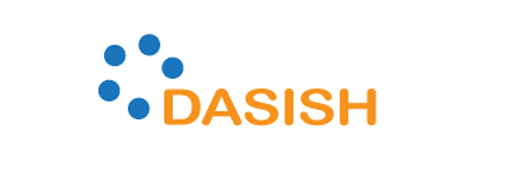 CLARIN SPF status
[Speaker Notes: UK still out, UKAF
Legalities, seem to triumph]
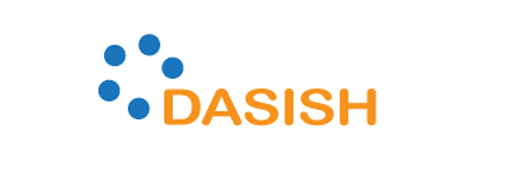 DE IdP status
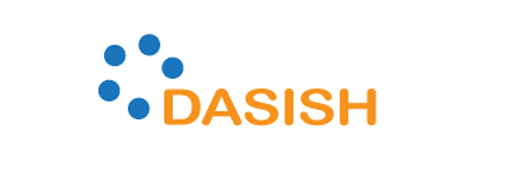 NL IdP status
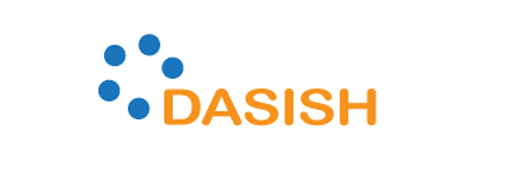 Home Organization Connectivity
NL
Excellent IdP coverage
Badly scaling opt-in policy
… but luckily acceptance of CLARIN SPs as a block
CLARIN NL strategy to convince home organizations
Just mailing IdP administrations proved unsuccessful
Now targeting high-profile CLARIN affiliated people: department heads, directors etc.
Good results. KNAW institutes are connecting, need to see about universities.
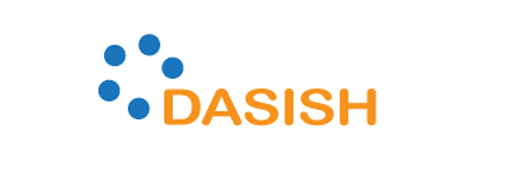 Home Organization Connectivity
DE
Incomplete coverage of IdPs
Reluctance to release any attributes (but ePTID, when lucky): http://www.clarin.eu/page/3578 
CLARIN D relies much on CLARIN homeless IdP
Hopefully the data protection CoC will improve the situation. But that will require organizational and social actions.
DK, FI, NO ok
Rest: not yet connected to CLARIN SPF
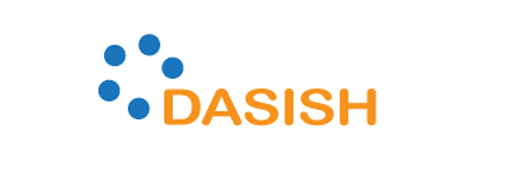 Future steps
Work towards a SSH federation with DARIAH
Either extended CLARIN SPF
… or something else: eduGAIN
Include those CESSDA centers that can join
Investigate hybrid topologies integrating islands with central user management 
Their IdPs need to be connected to the SSH SPF
Need access to SPs in these islands
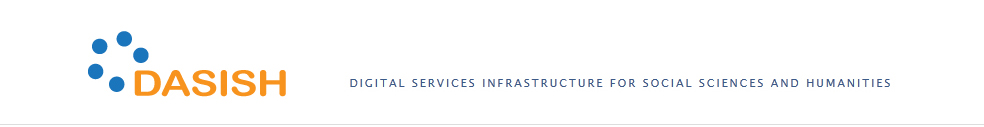 Thank you for your attention